RICORDI MUSICALI 
Le emozioni in musica
CLASSE 1^E
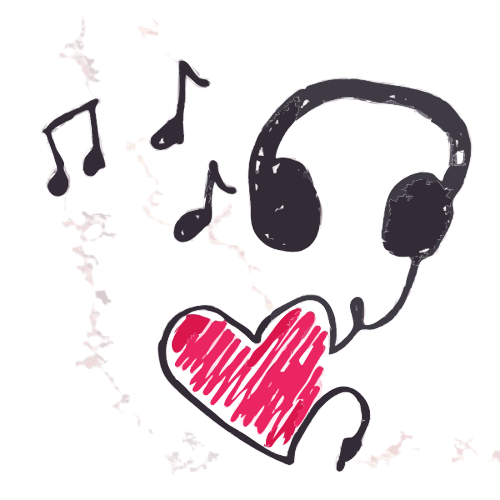 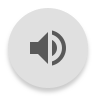 Prof.ssa Antonella Molinari
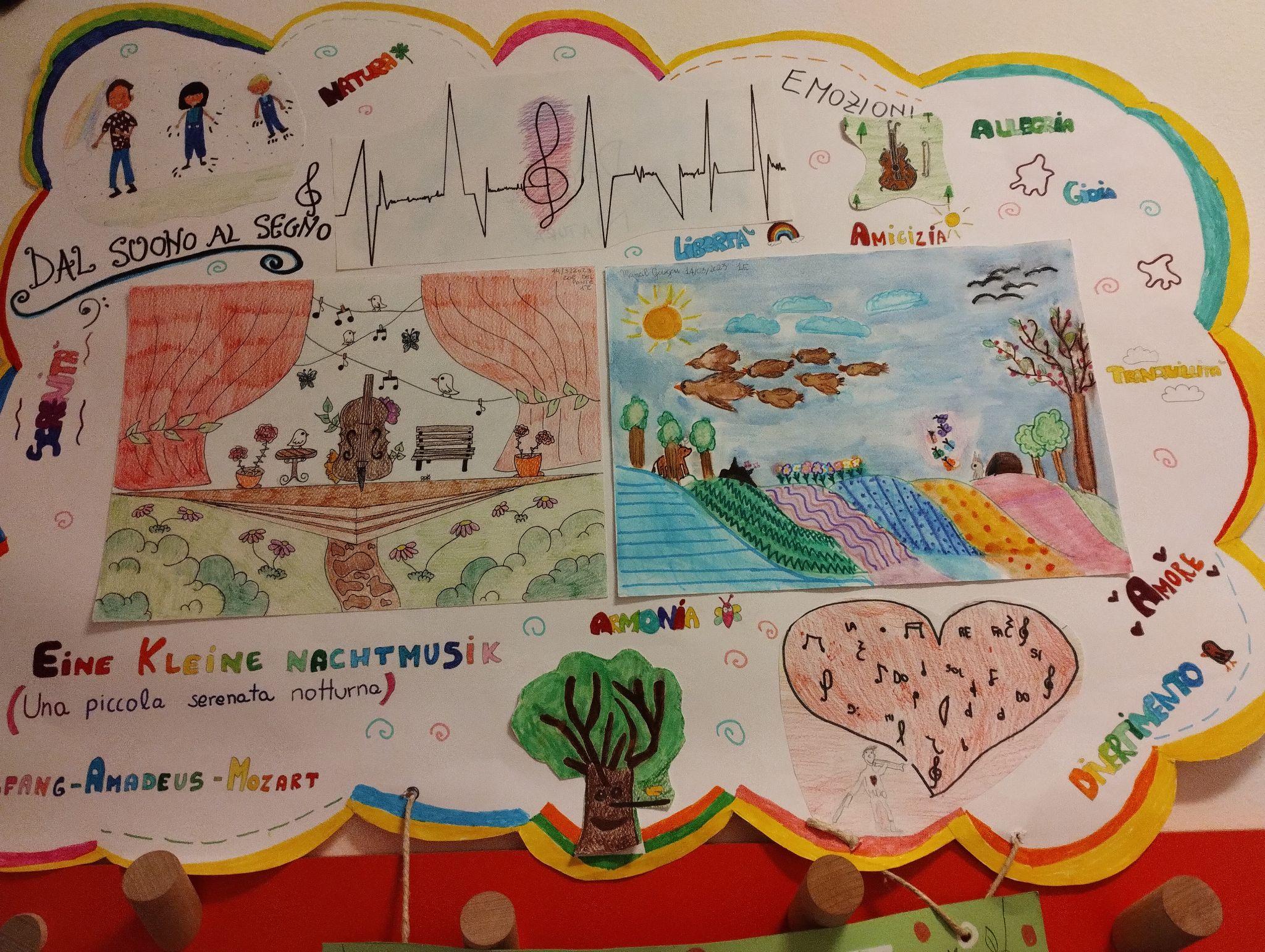 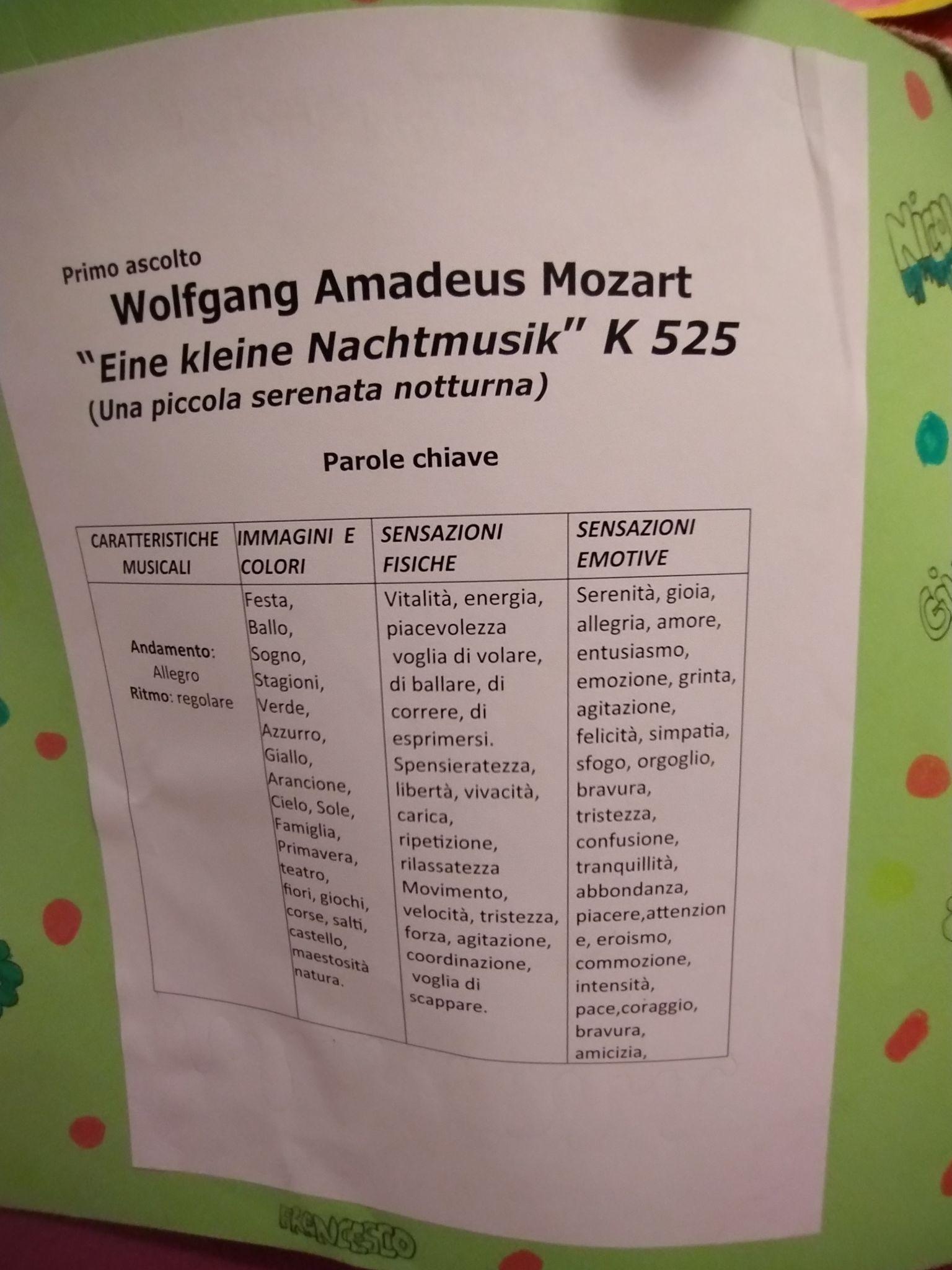 “ DAL SUONO AL SEGNO”
Primo ascolto: MOZART
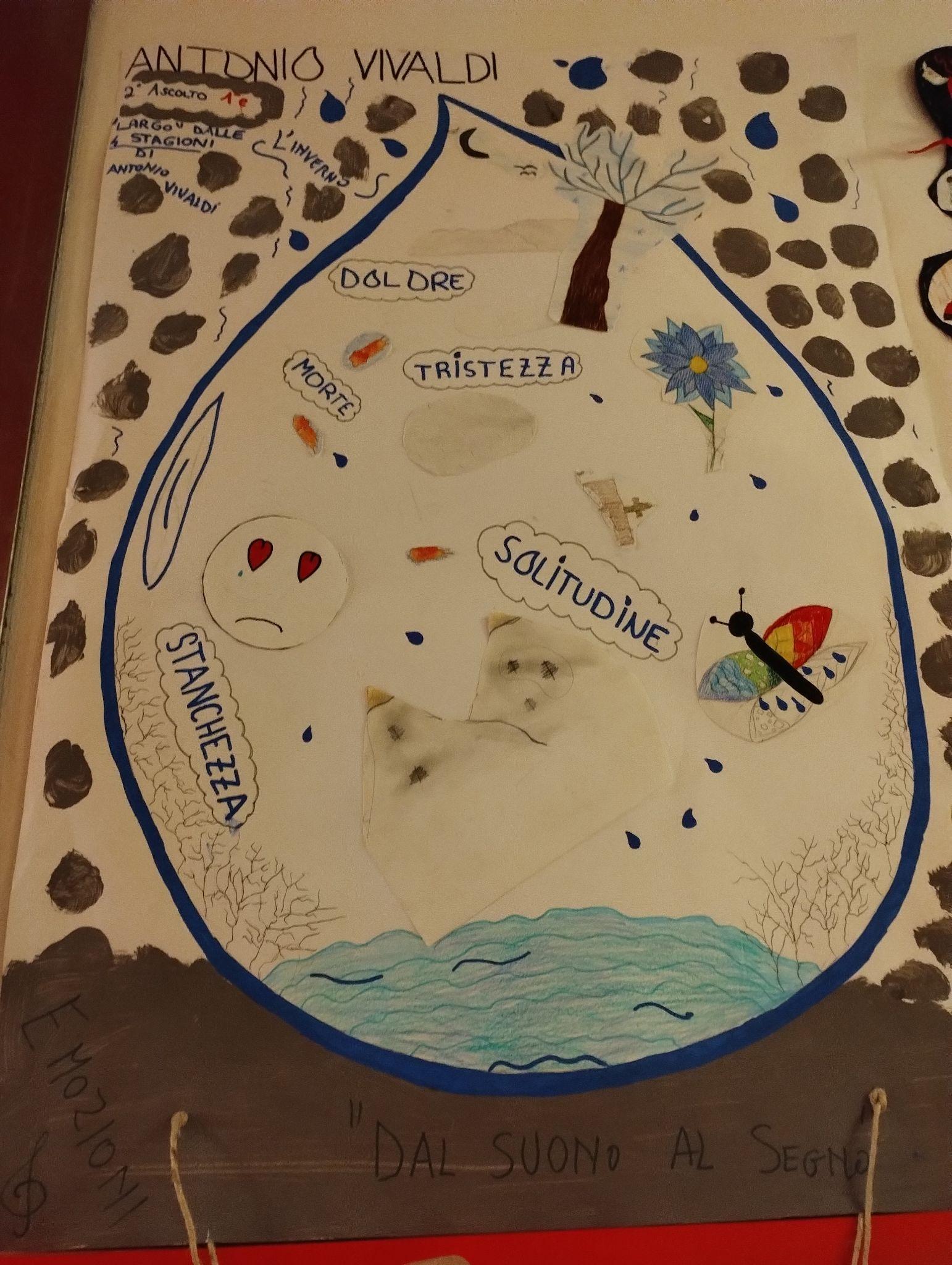 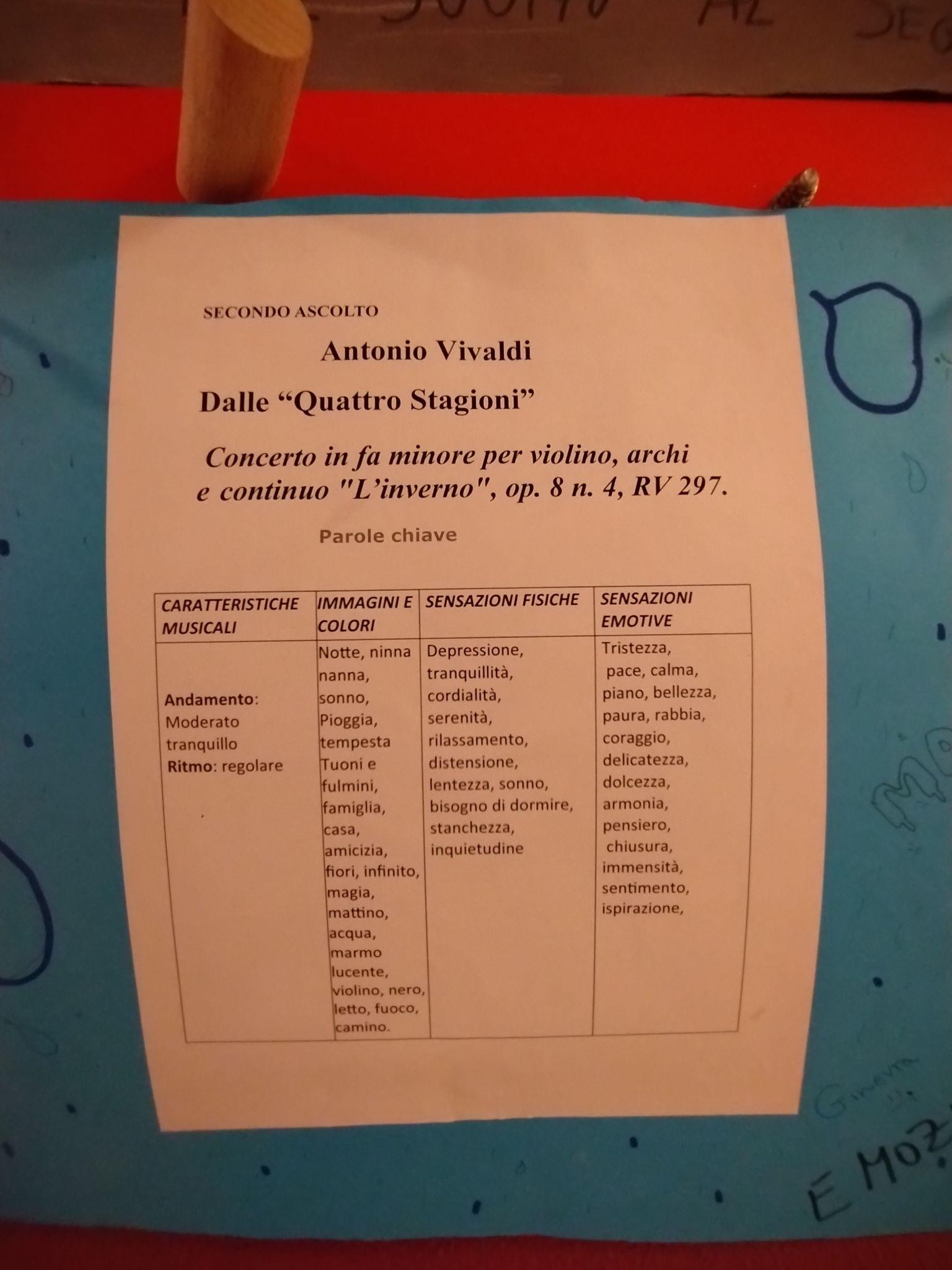 Secondo ascolto: VIVALDI
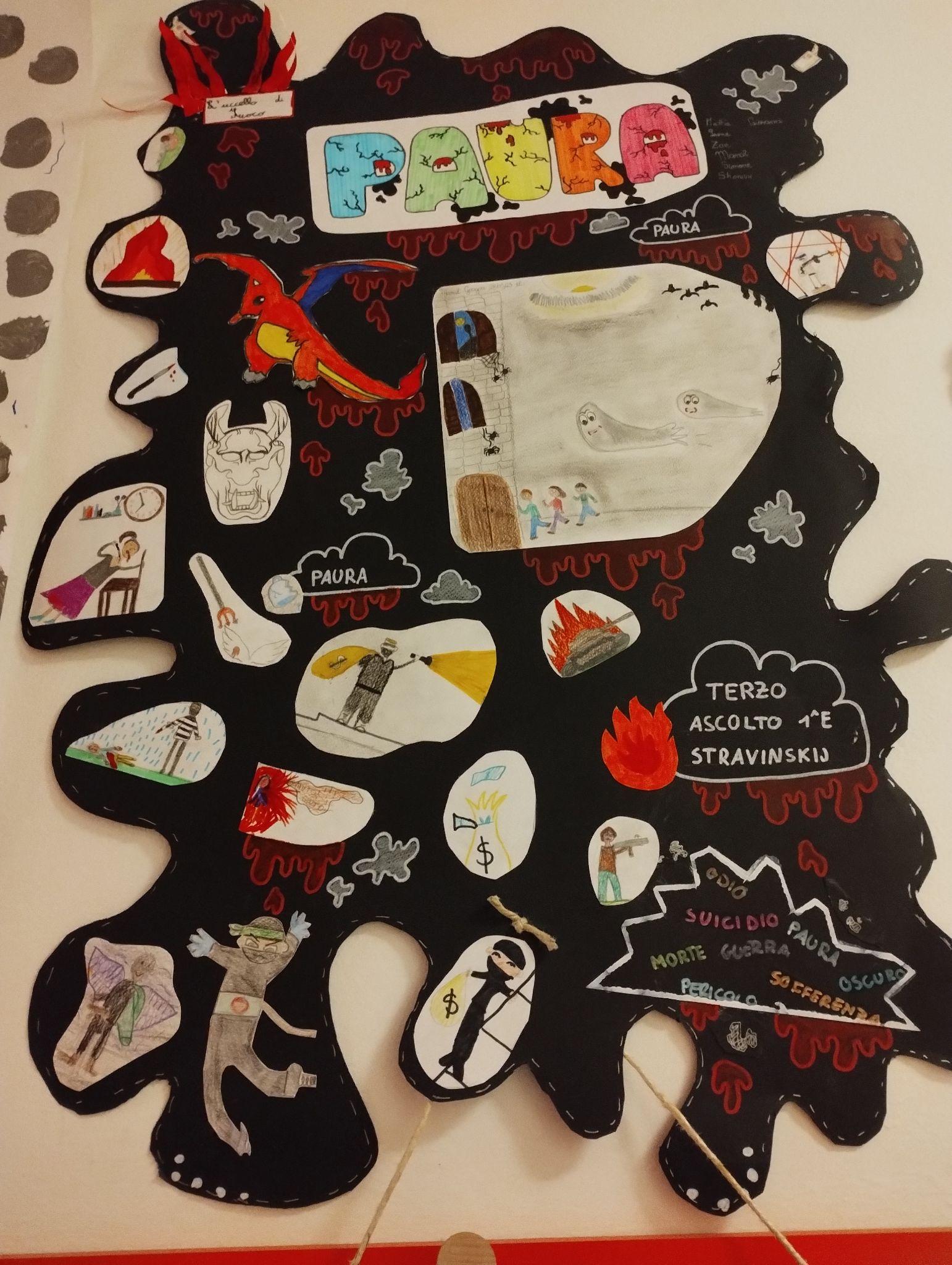 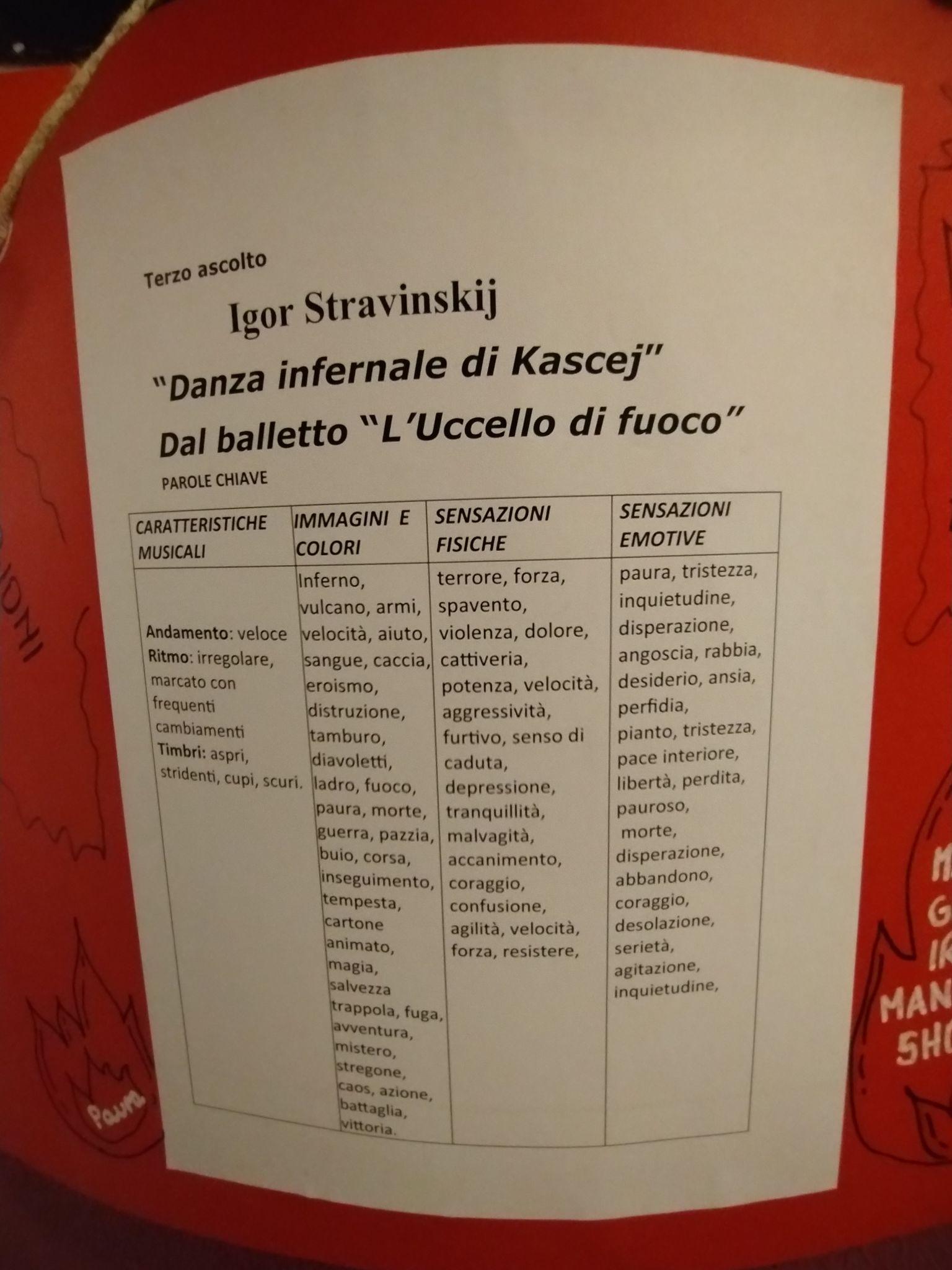 Terzo ascolto: Stravinskij
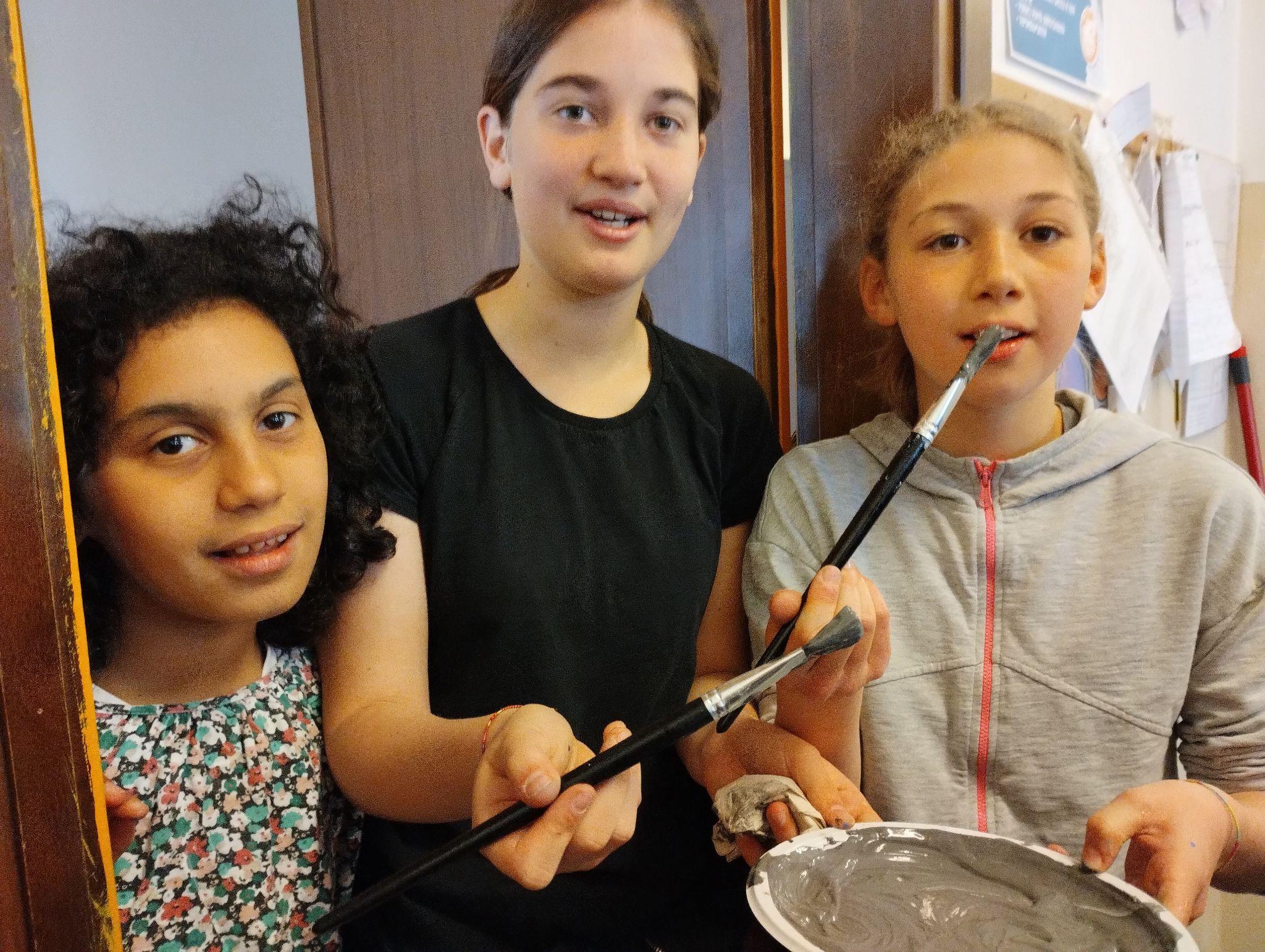 “PROF. 
possiamo usare le tempere?”
Coloriamo le nostre emozioni
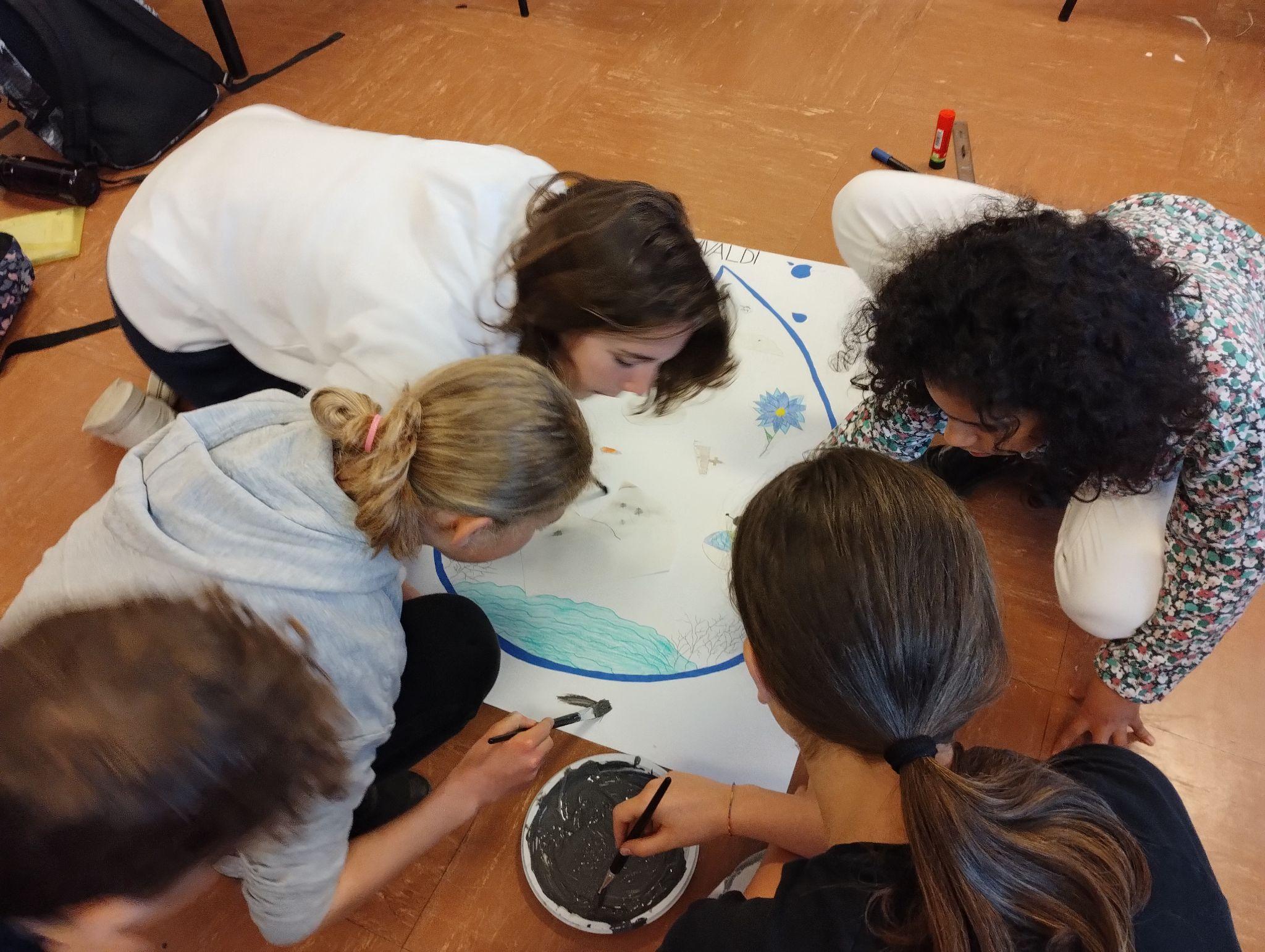 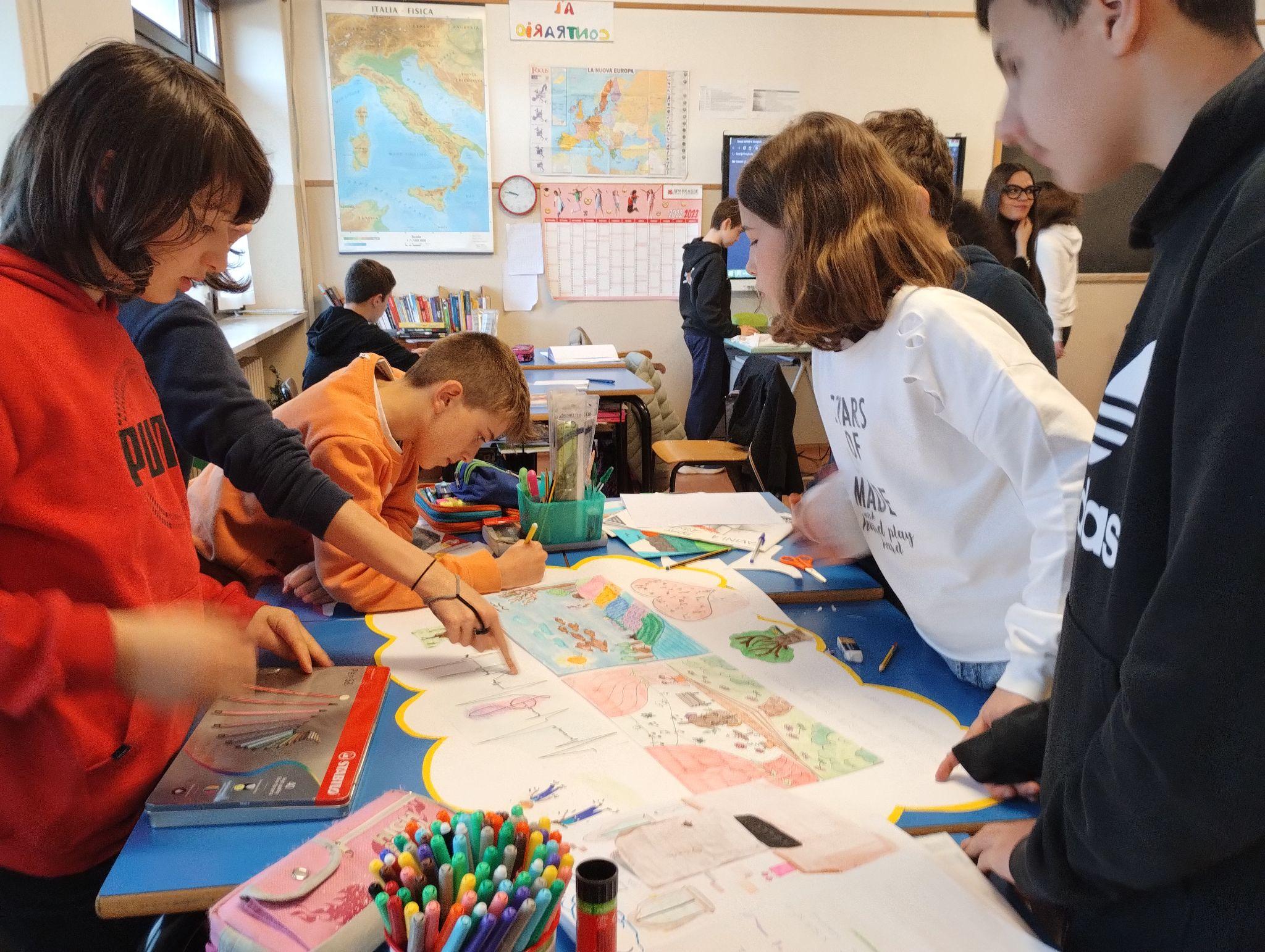 Ascoltiamo ed usiamo segni e colori…
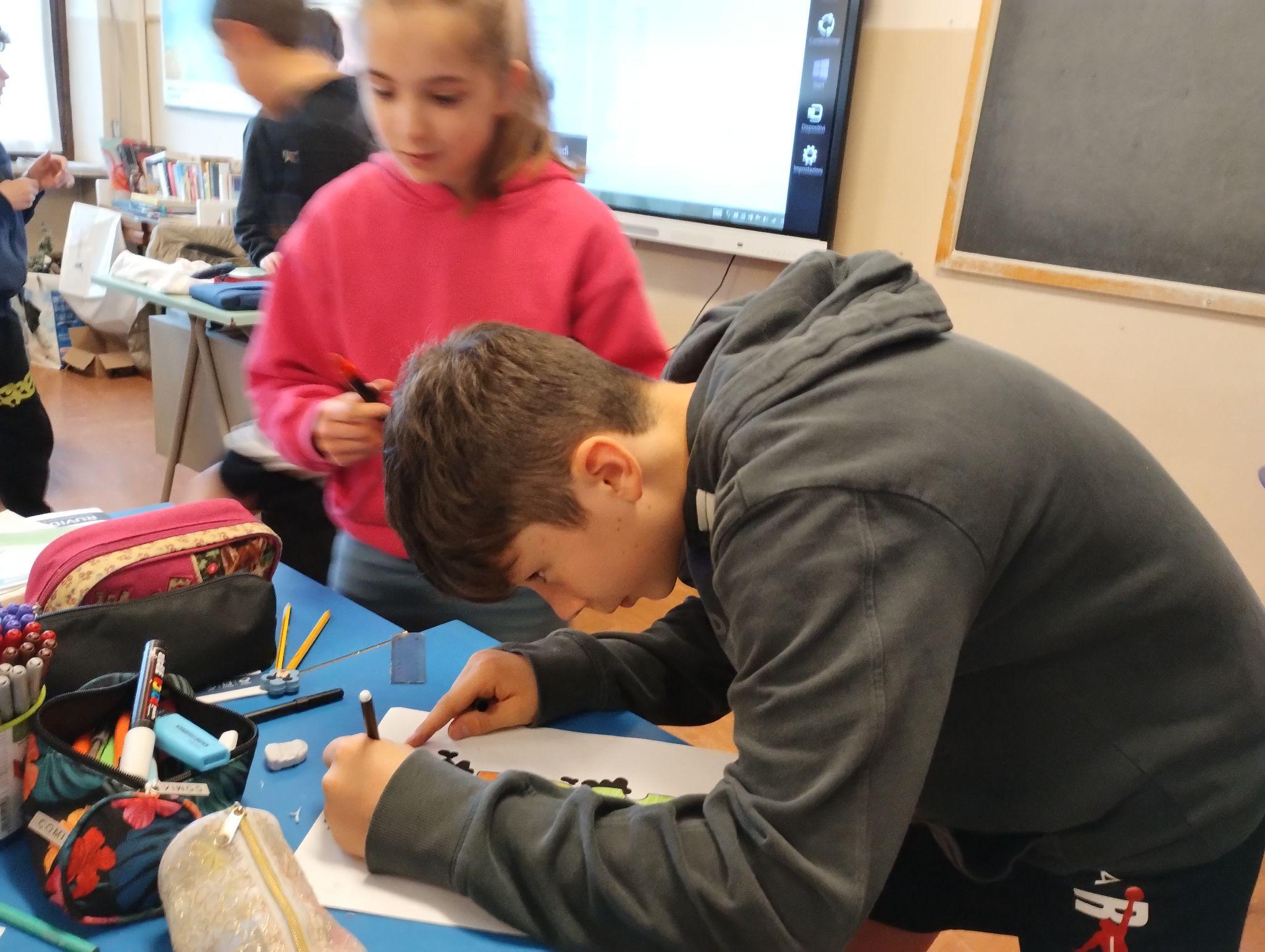 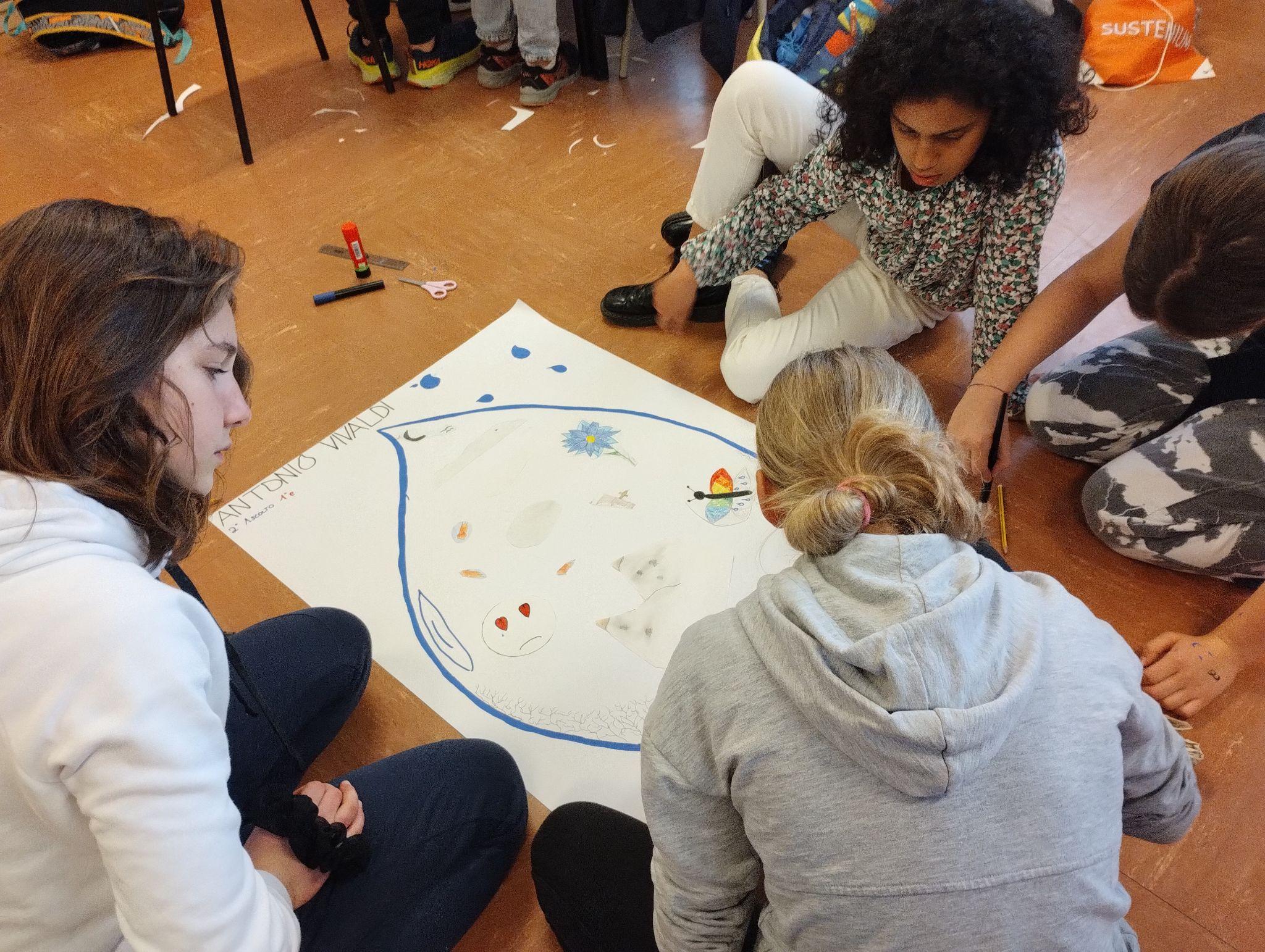 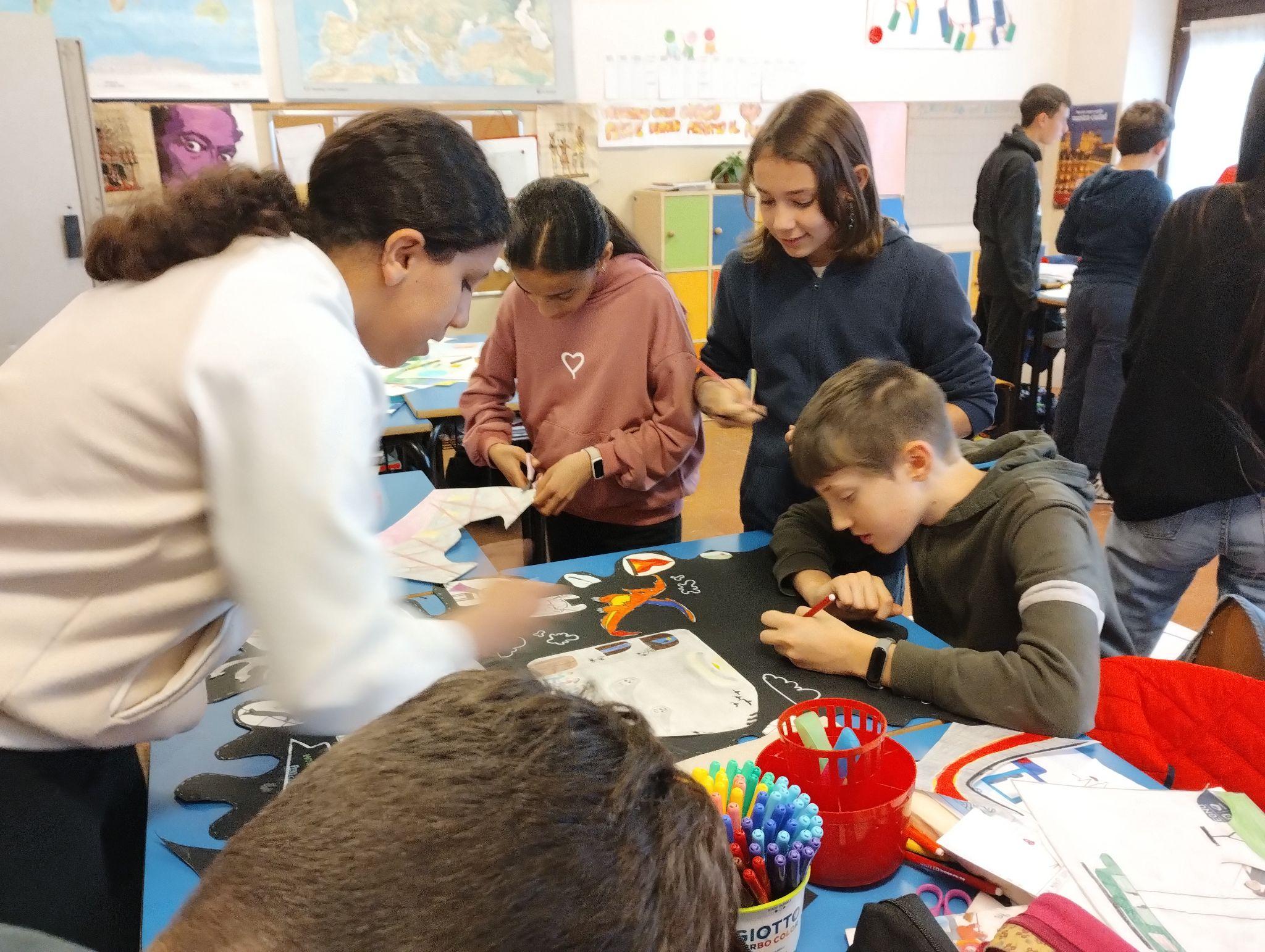 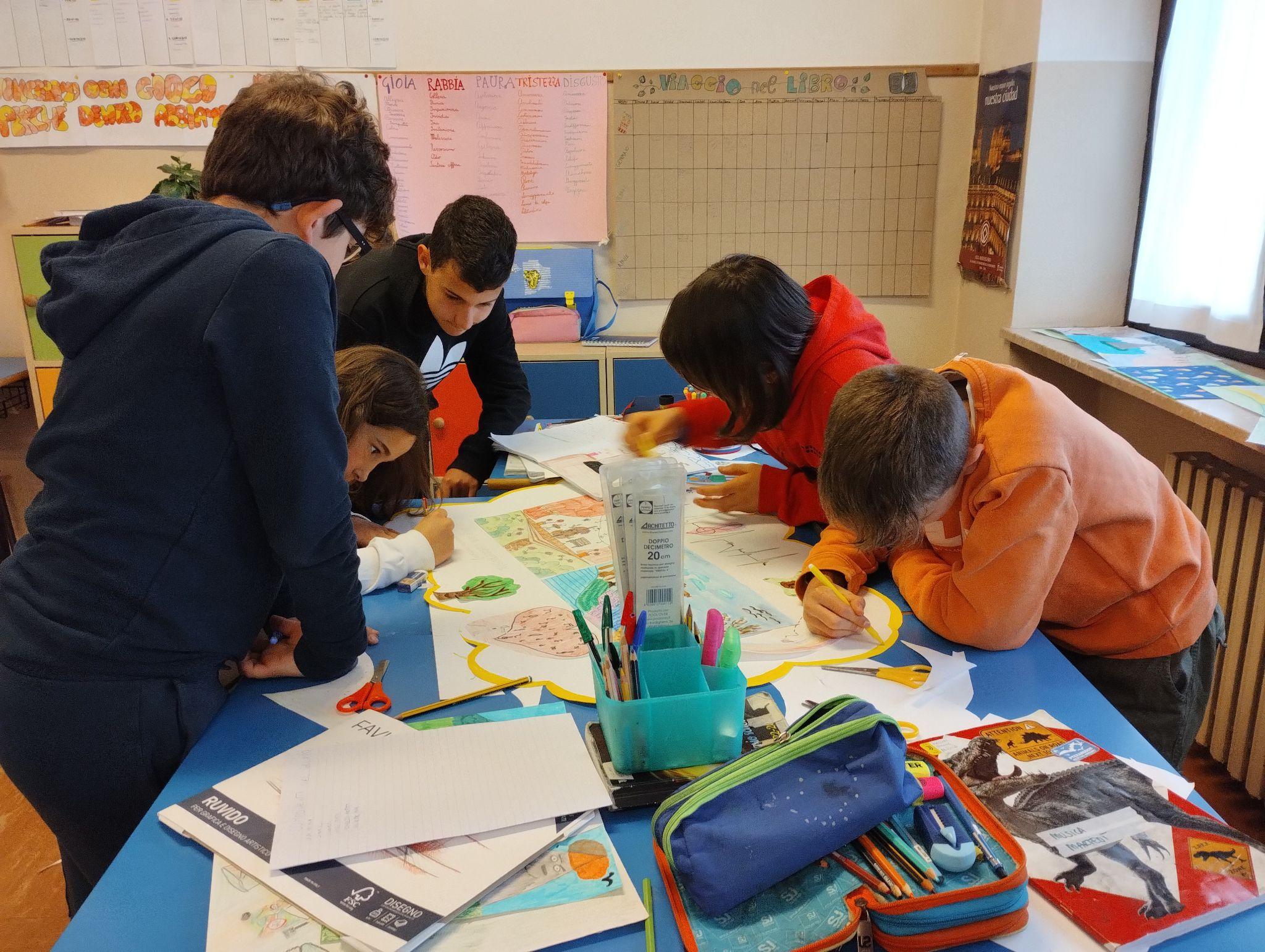 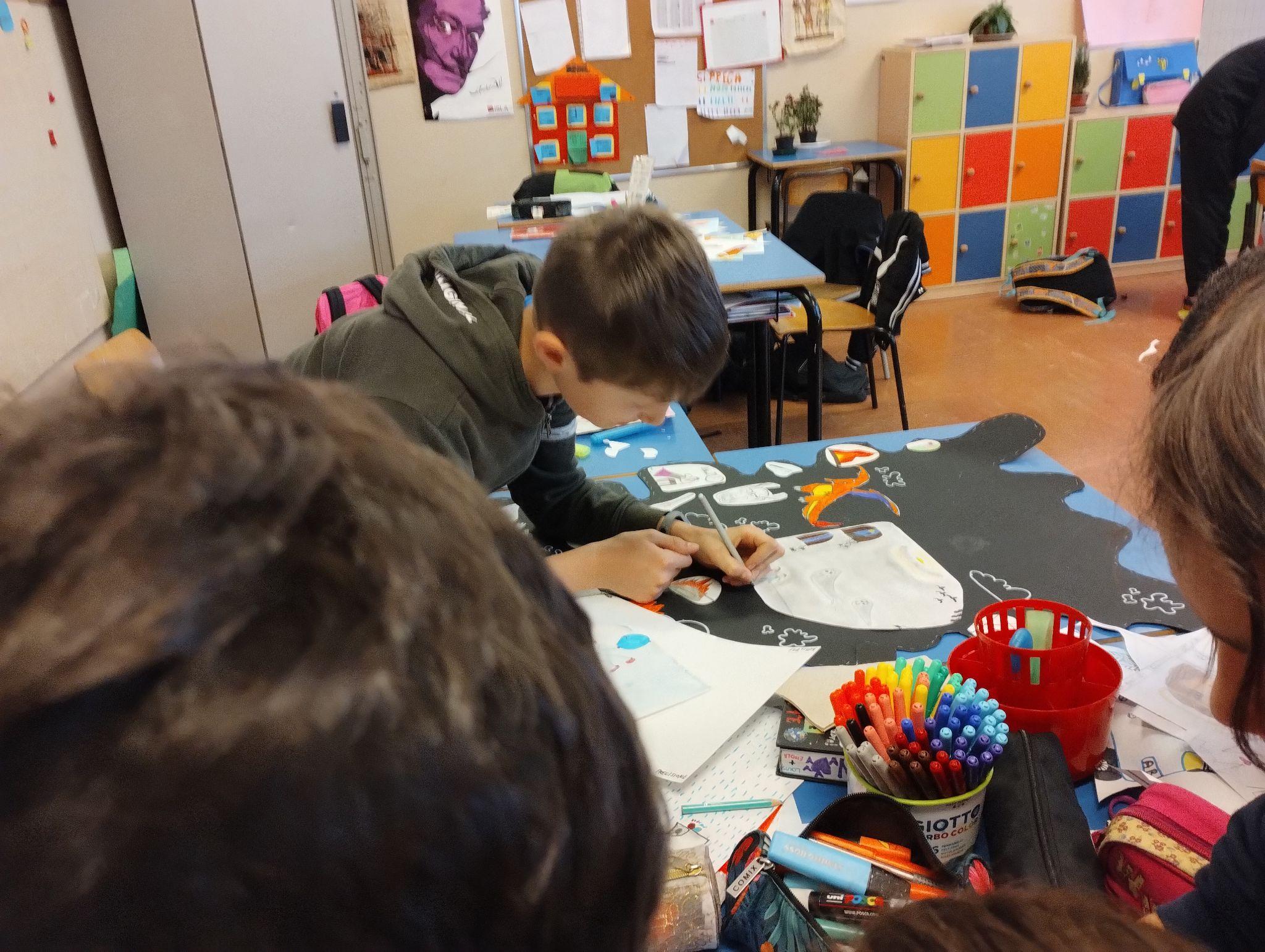 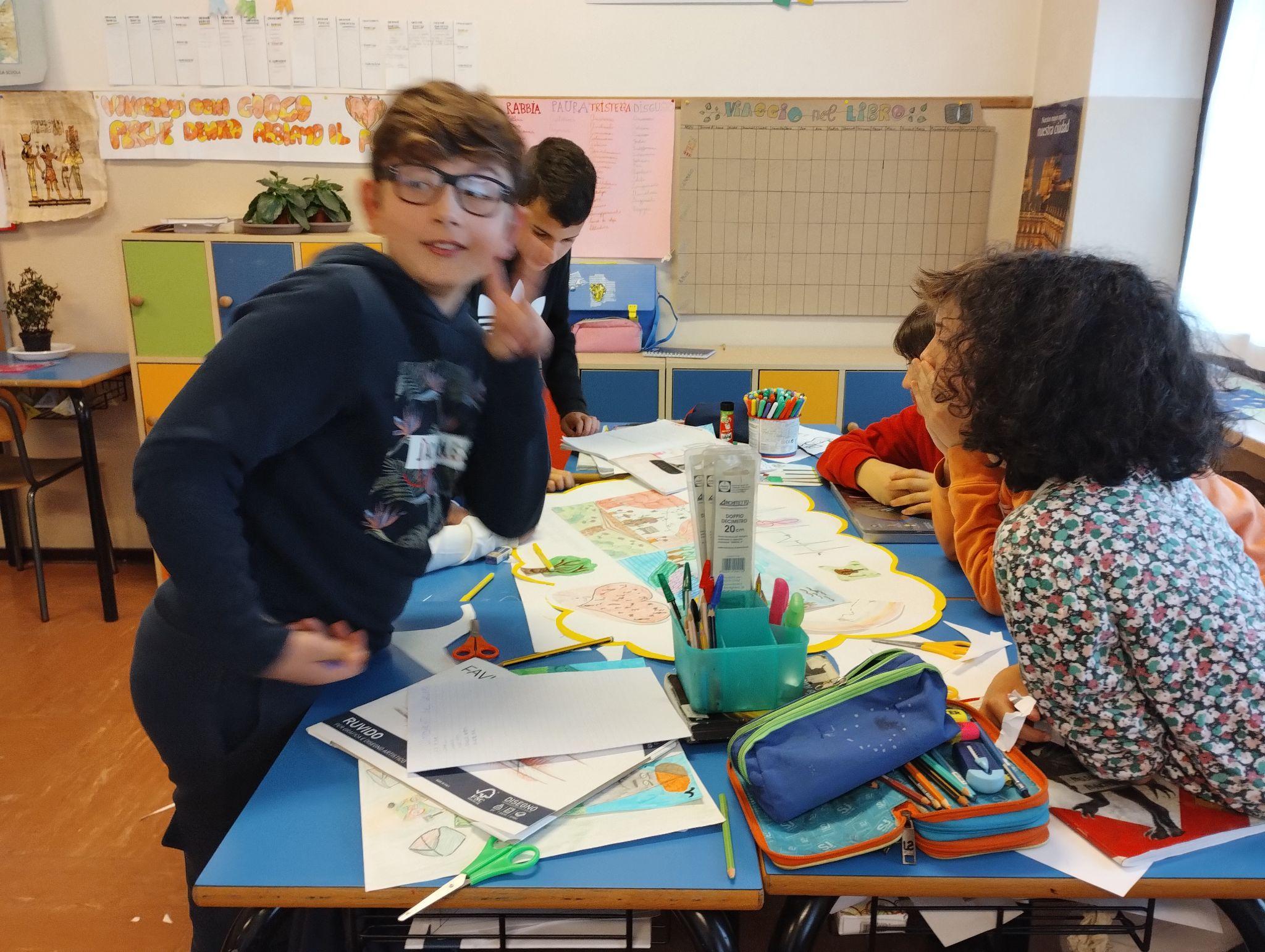 La prof.ssa Camilla e i suoi allievi ci presentano…
IL SASSOFONO
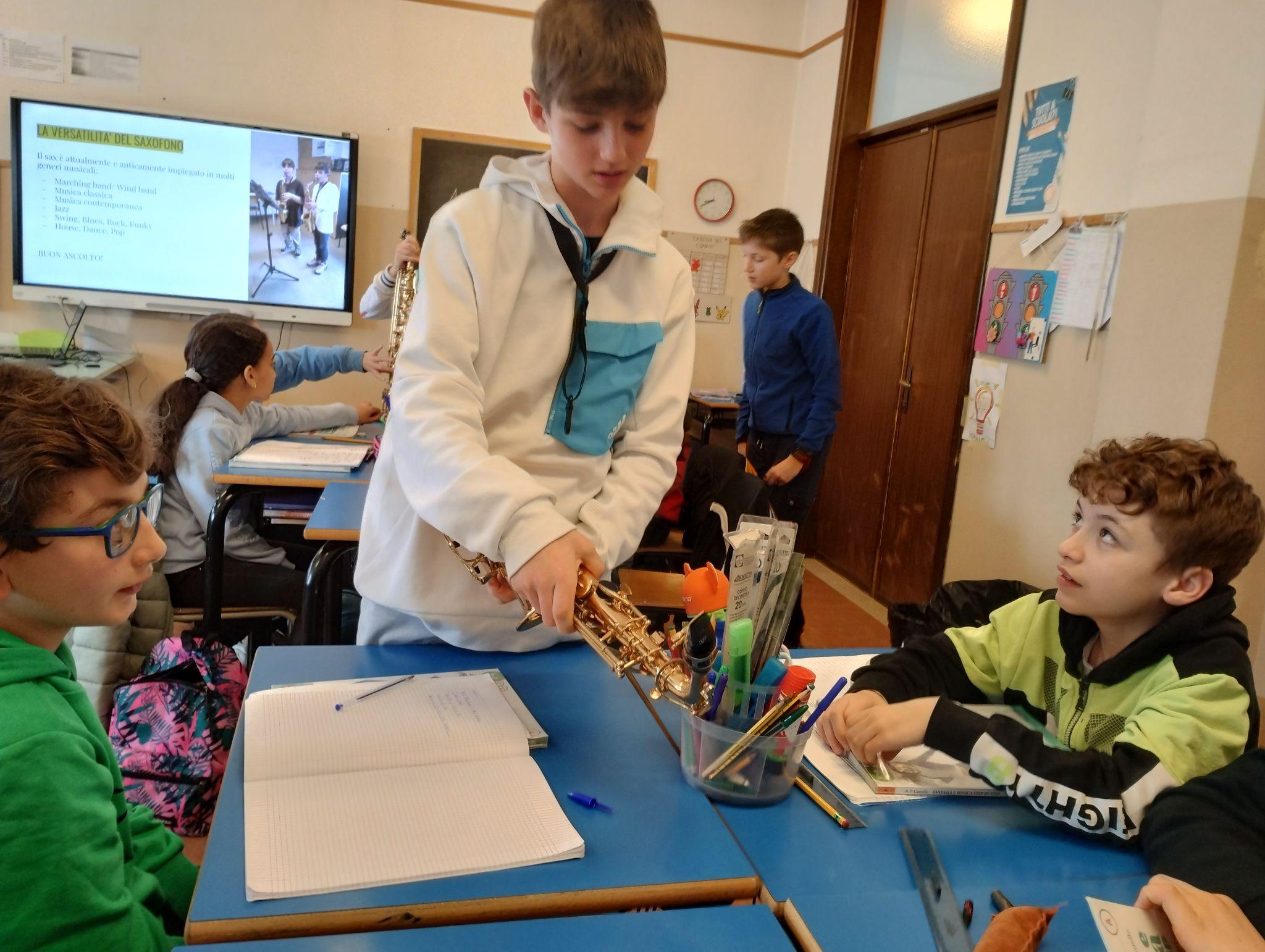 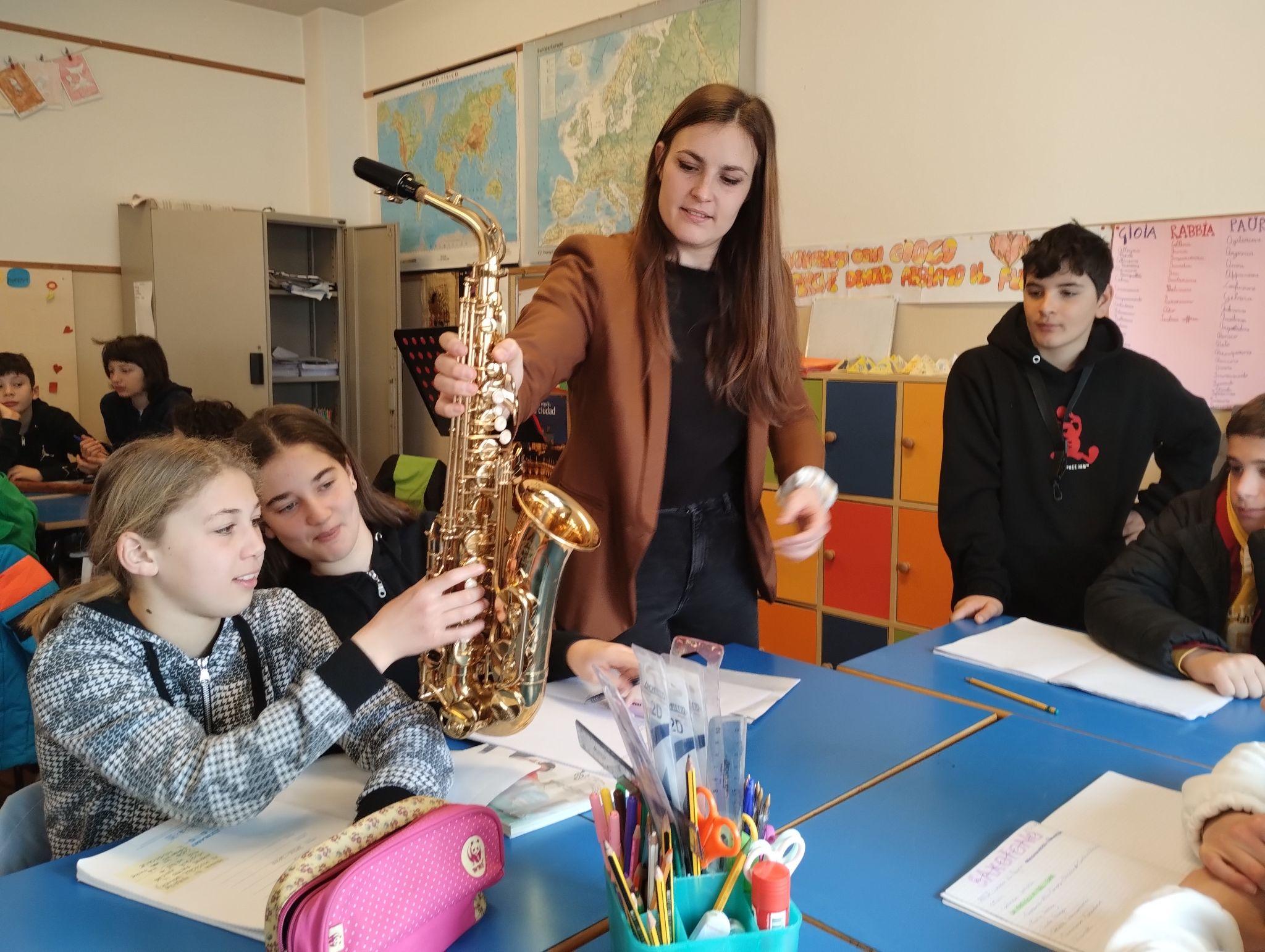 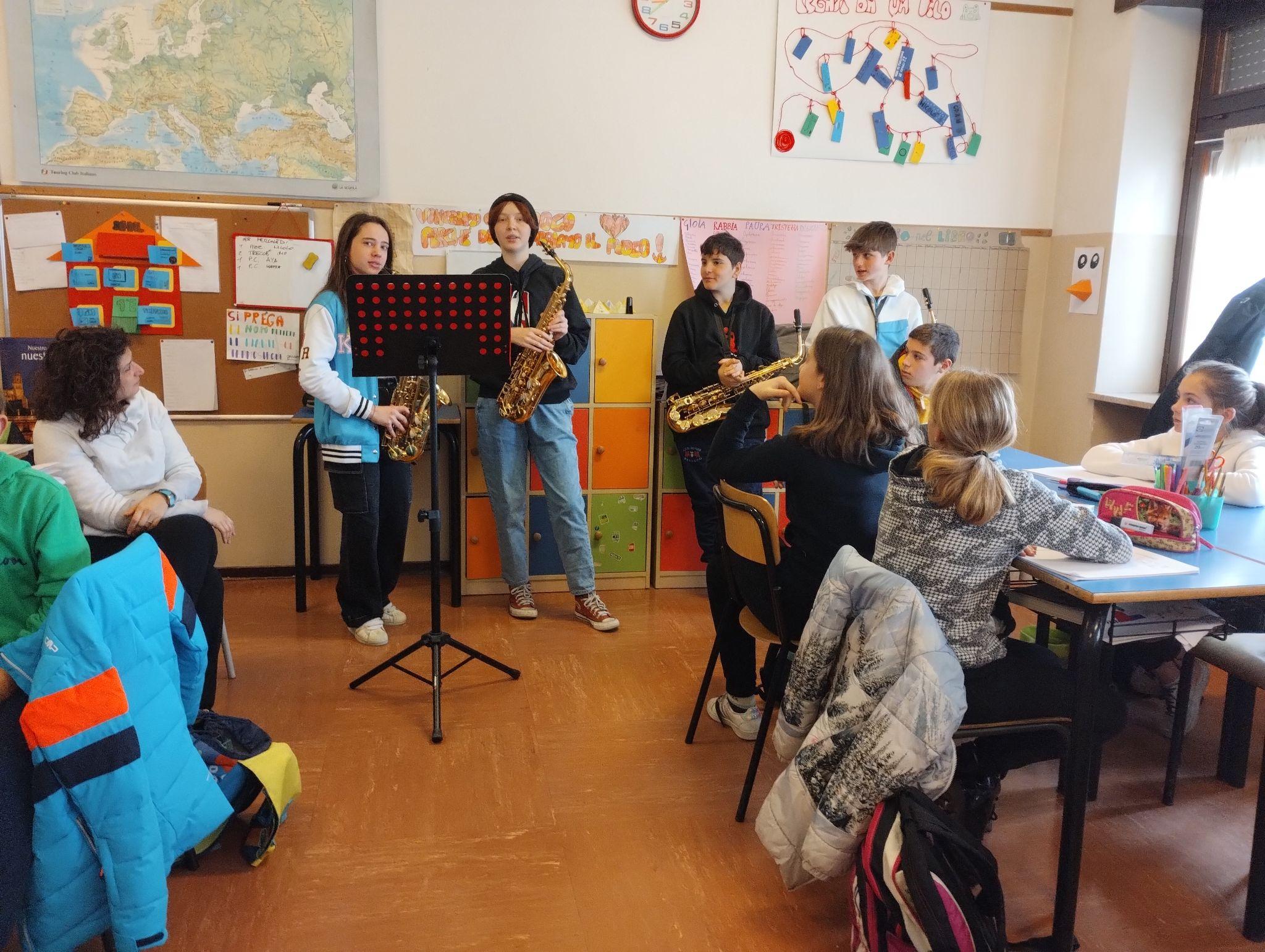 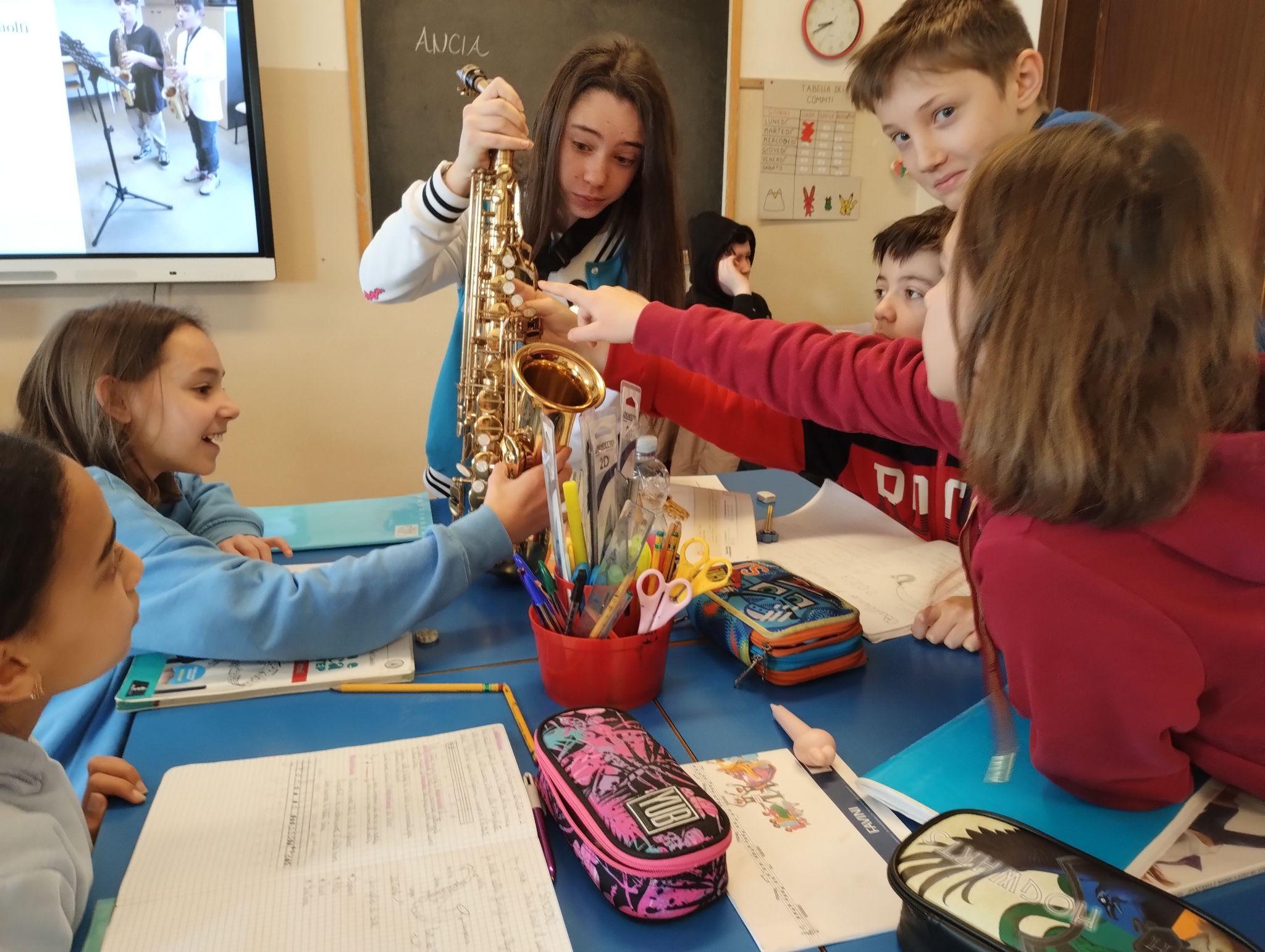 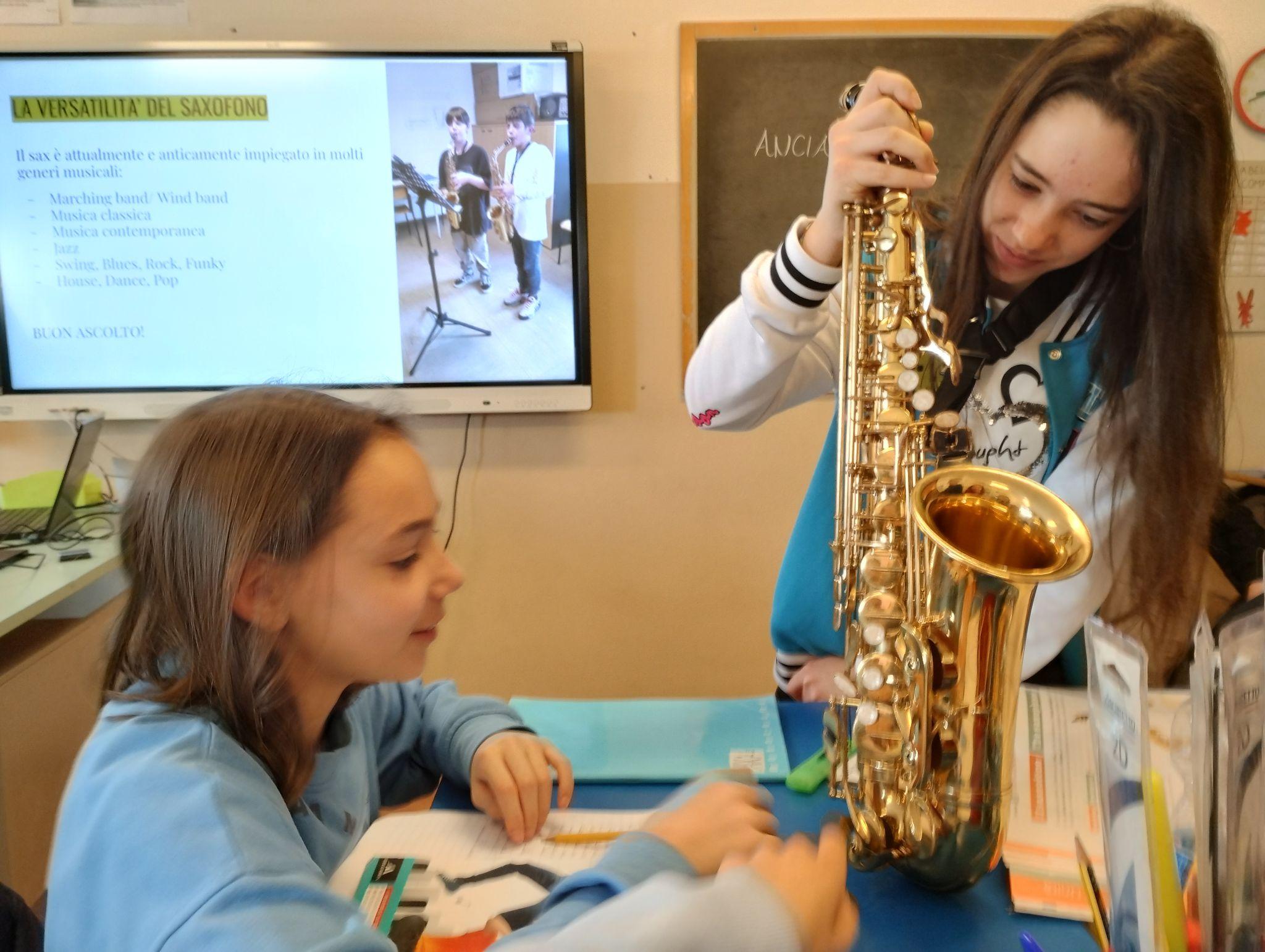 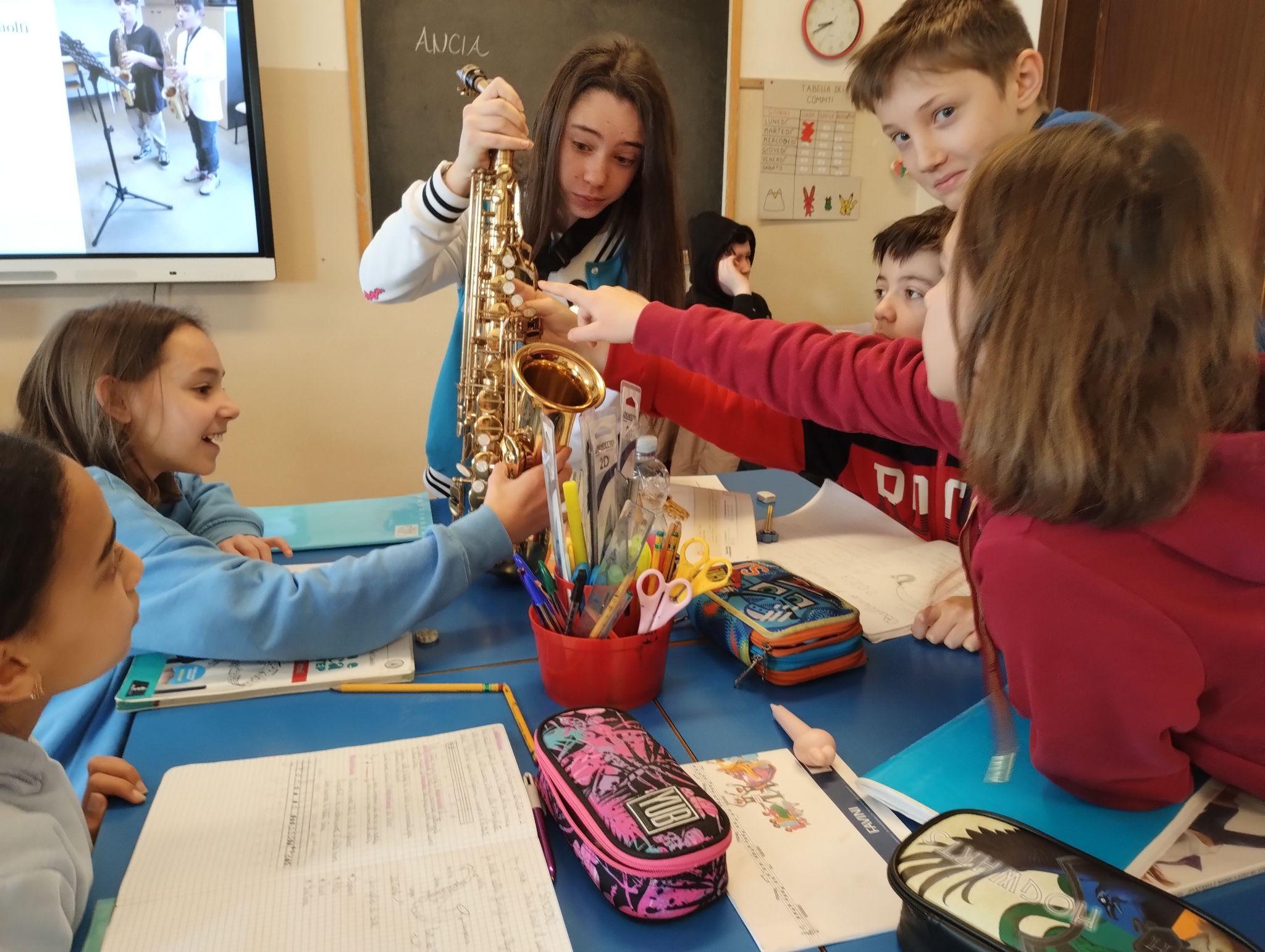 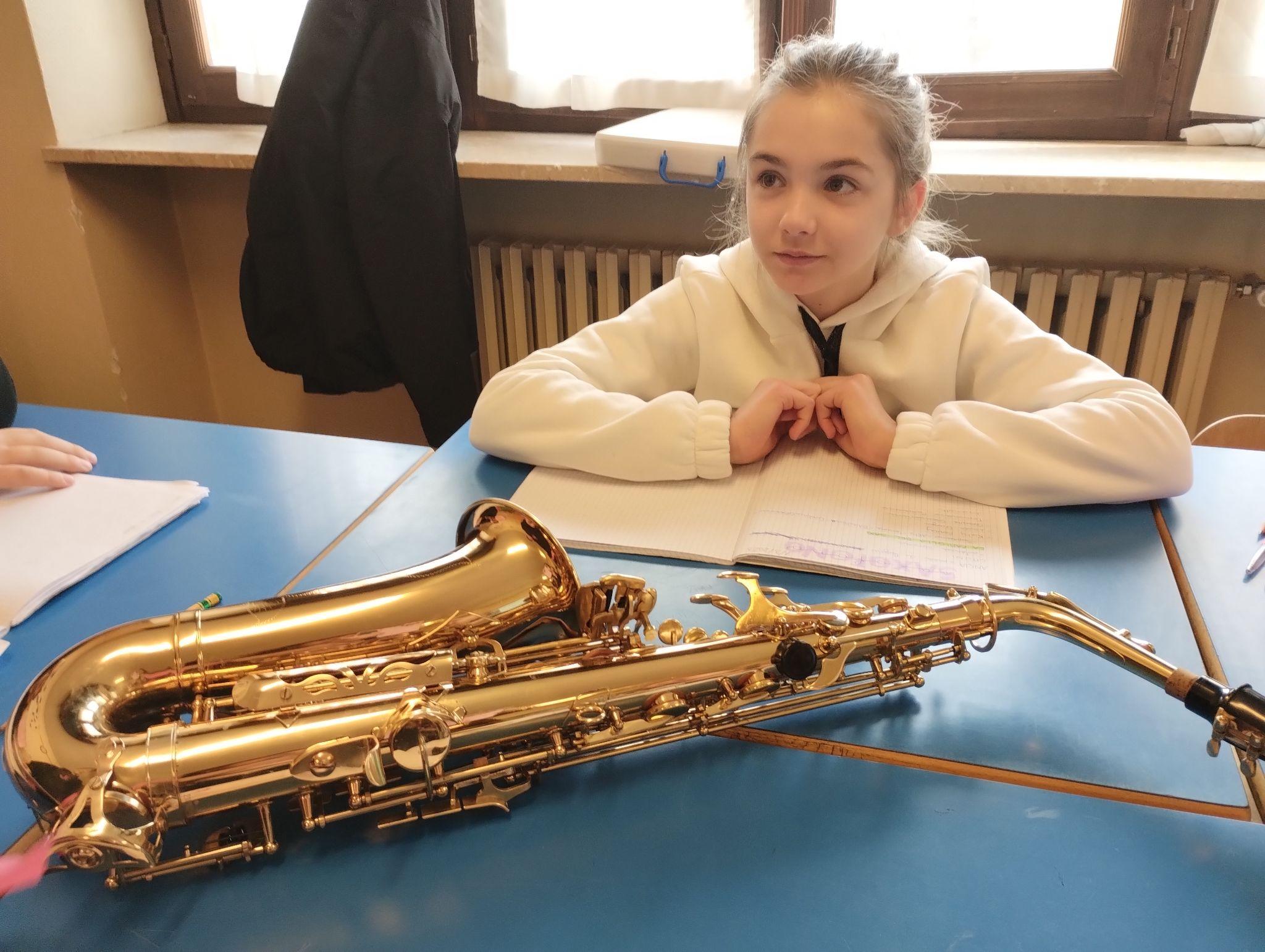 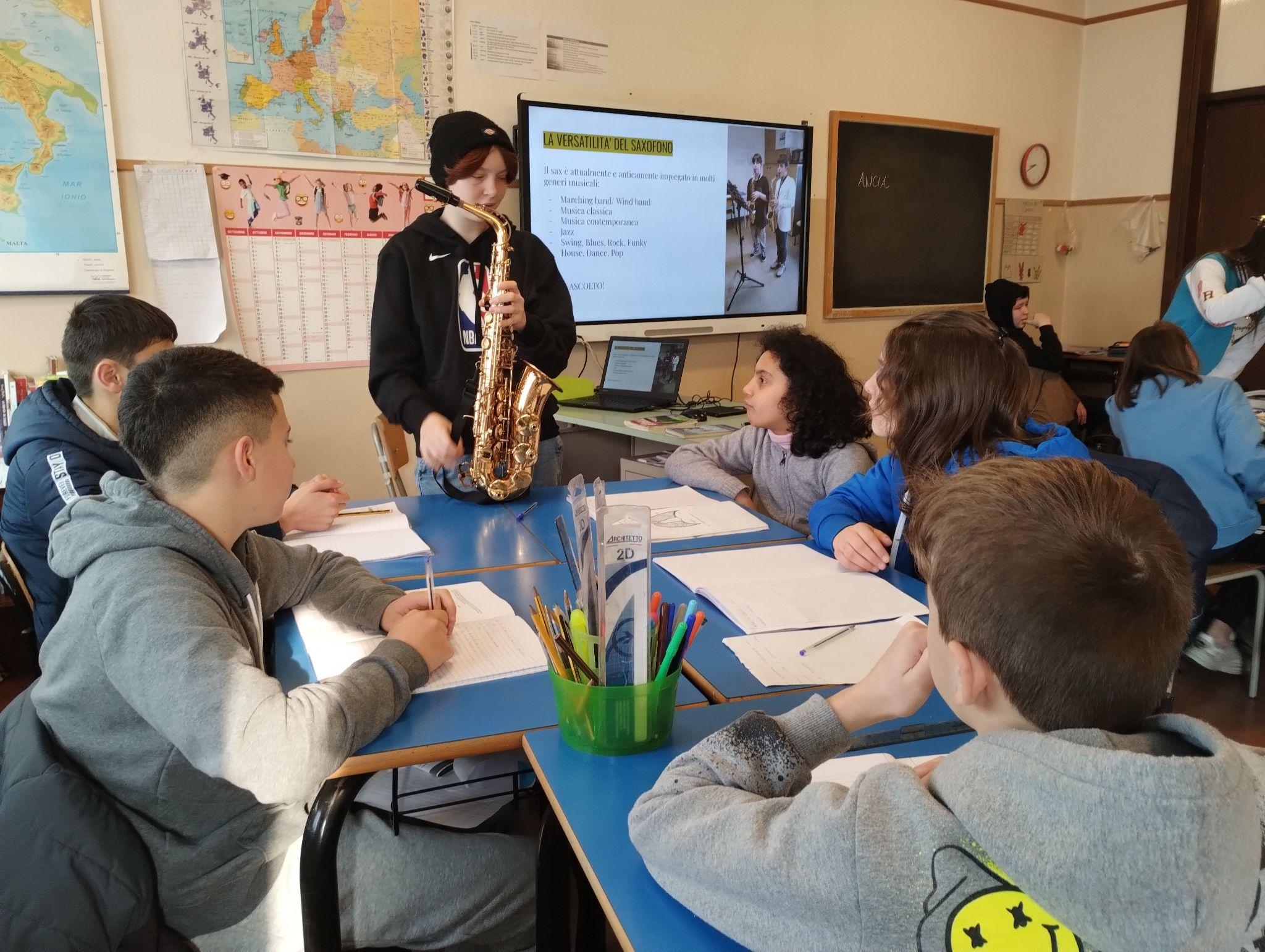 e noi proviamo a  conoscere il sax da vicino
Tante domande …
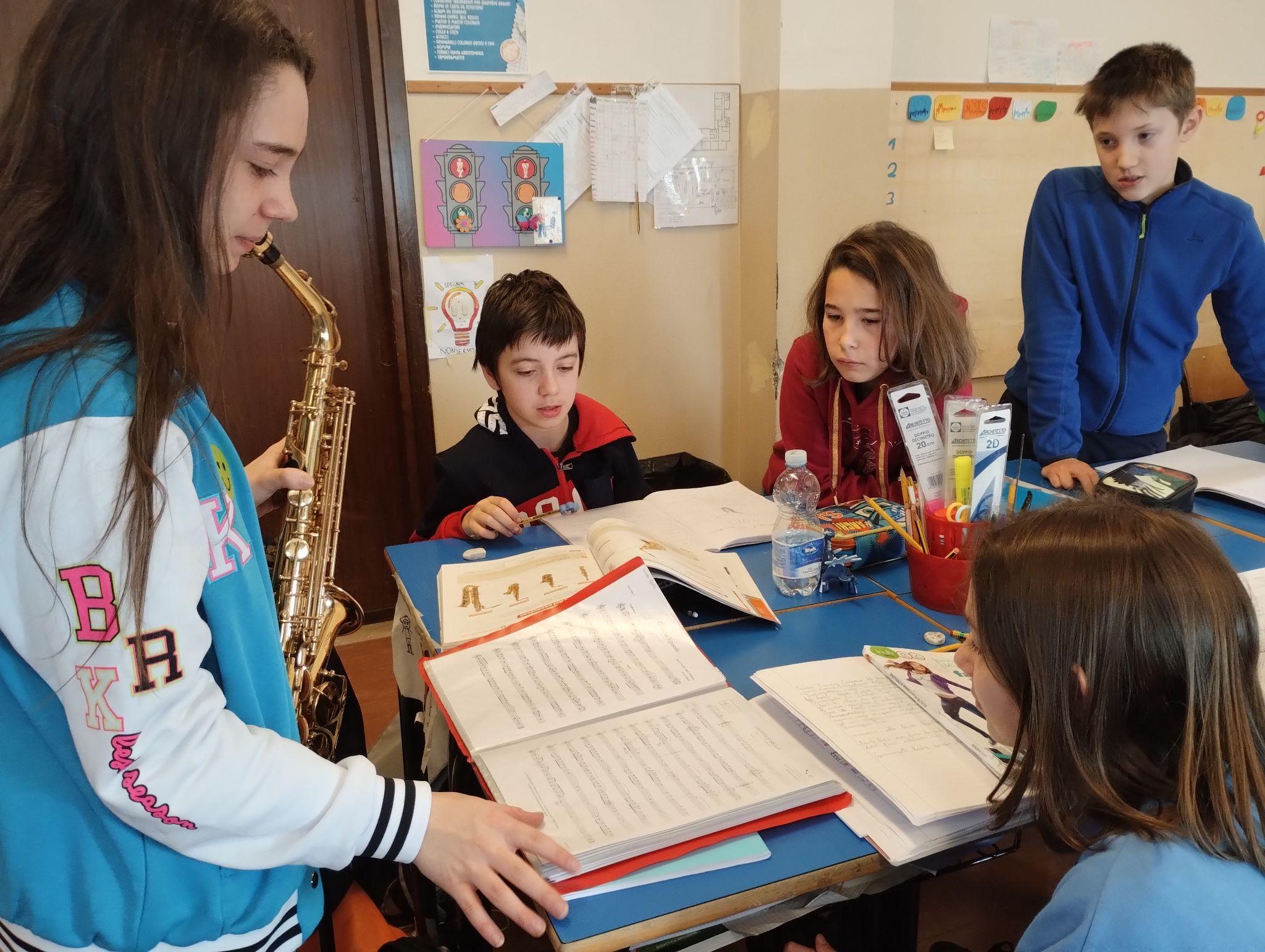 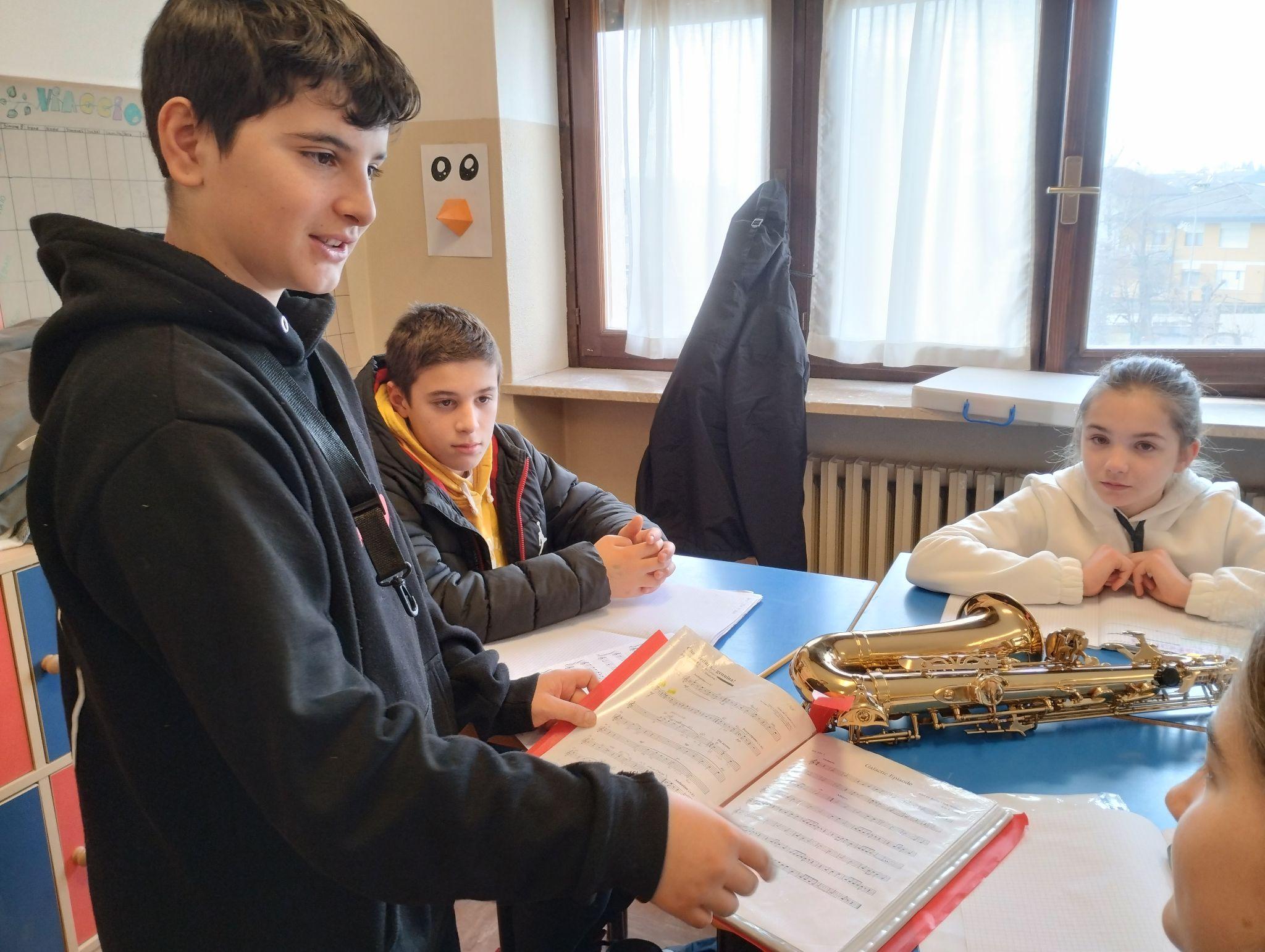 … tante risposte!
Ascoltiamo un concertino dal vivo
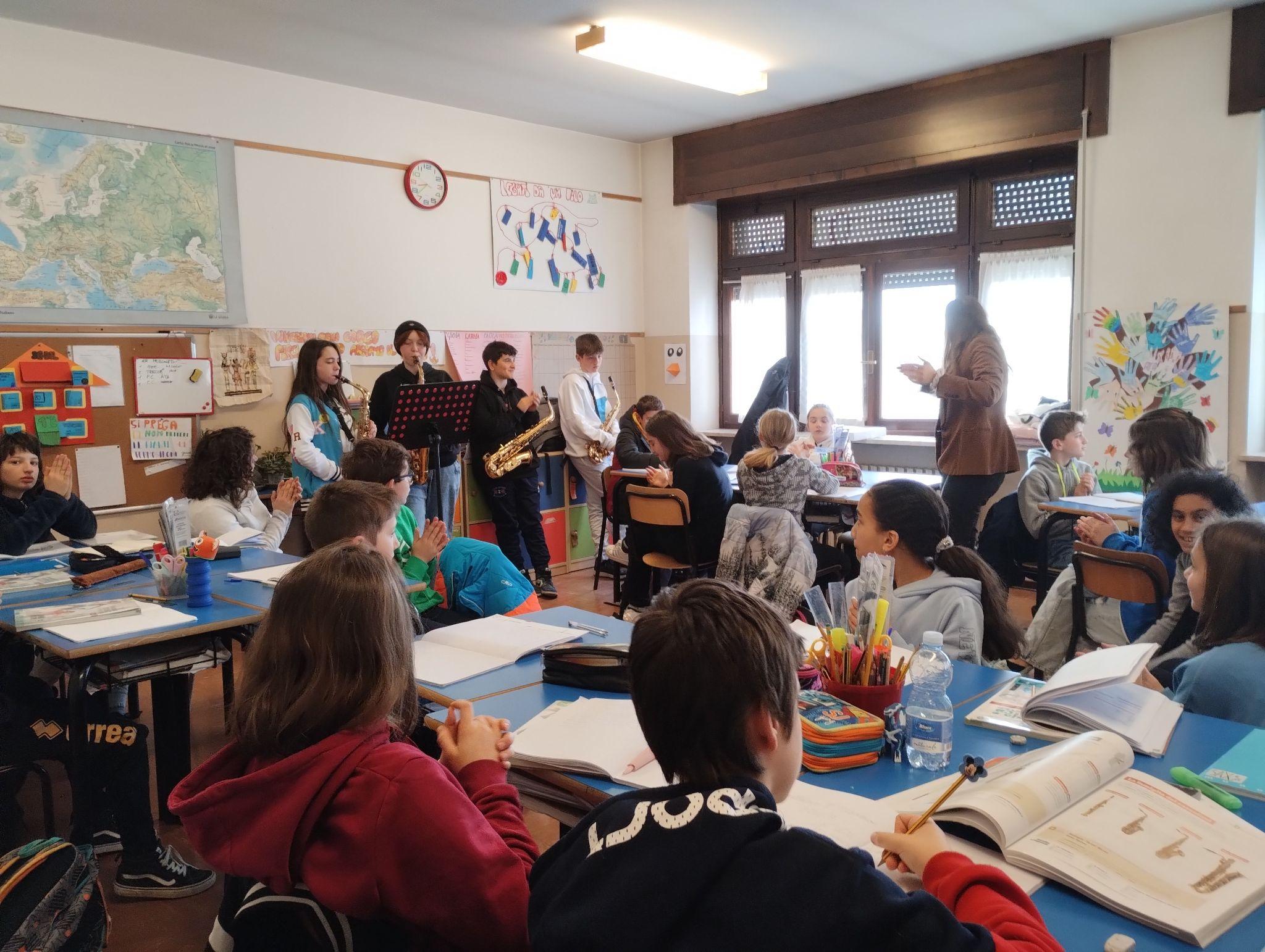 BUONE VACANZE E SOPRATTUTTO…
BUONA MUSICA A TUTTI!!!
1^E
A.S. 2022/2023
GRAZIE DELL’ATTENZIONE